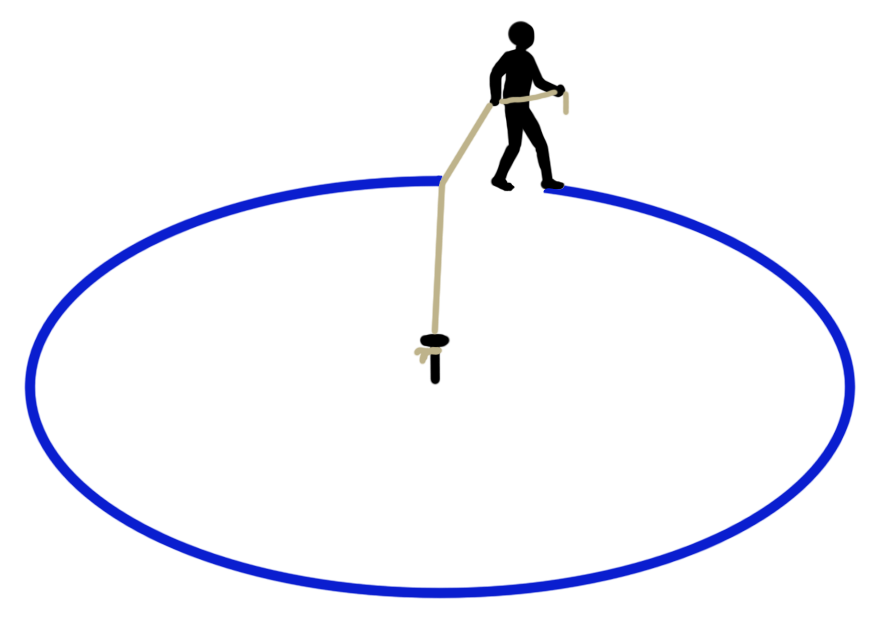 Способы описания движения. Система отсчёта
Движение…оно такое….
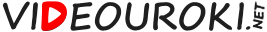 Система отсчёта
Тело отсчёта
Система координат
Часы
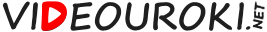 Описание движения
z
Начало отсчёта
y
x
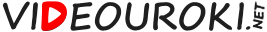 y
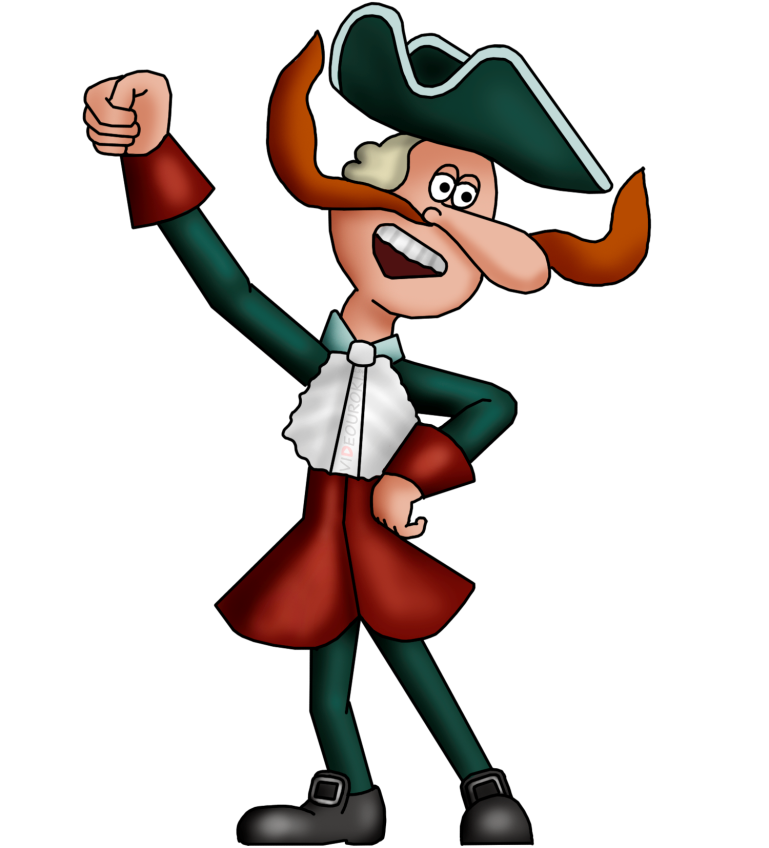 Айда на Луну!
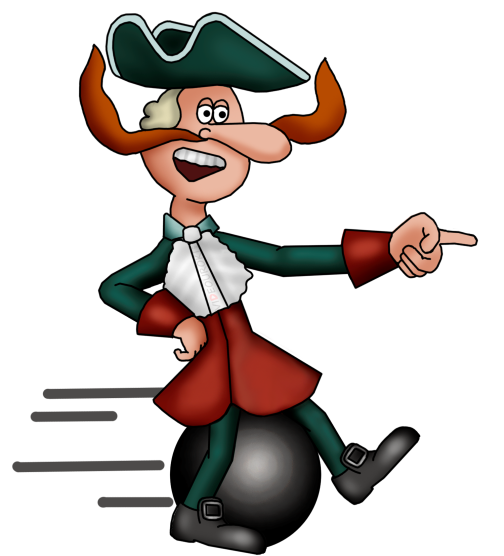 Кинематические уравнения
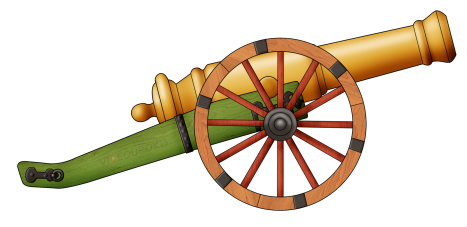 x
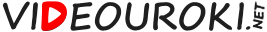 Прямолинейное и криволинейное движение
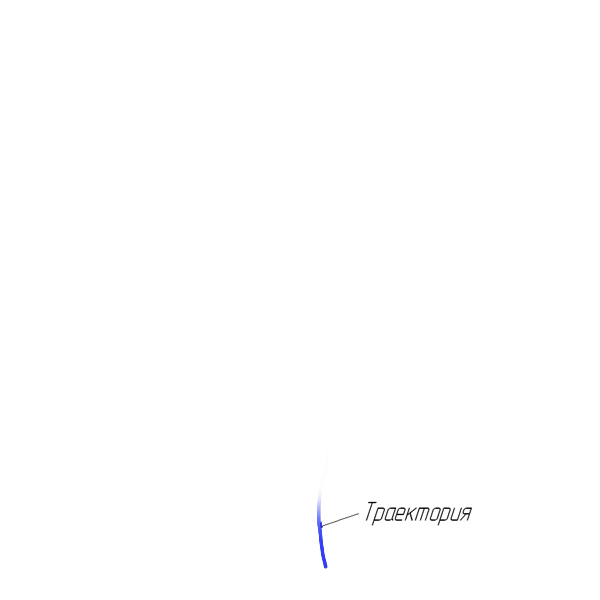 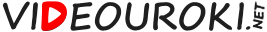 y
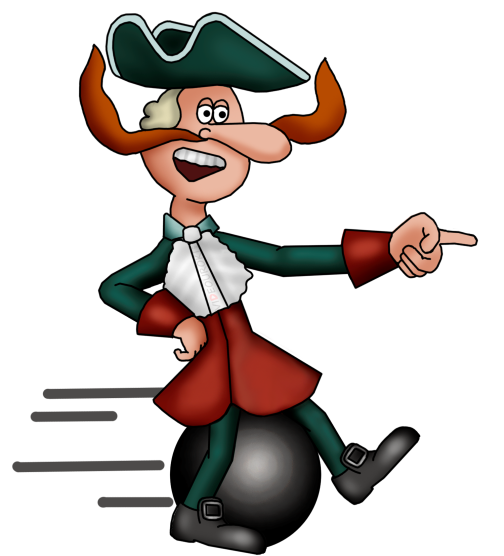 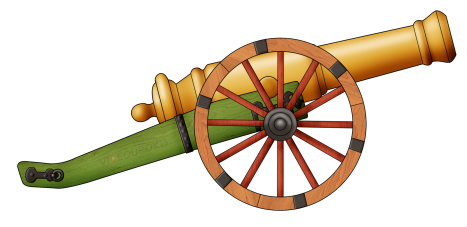 x
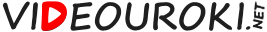 Система отсчёта
Система отсчёта — это совокупность тела отсчёта, связанной с ним системы координат и часов, с помощью которых измеряется время.
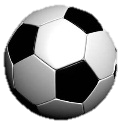 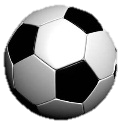 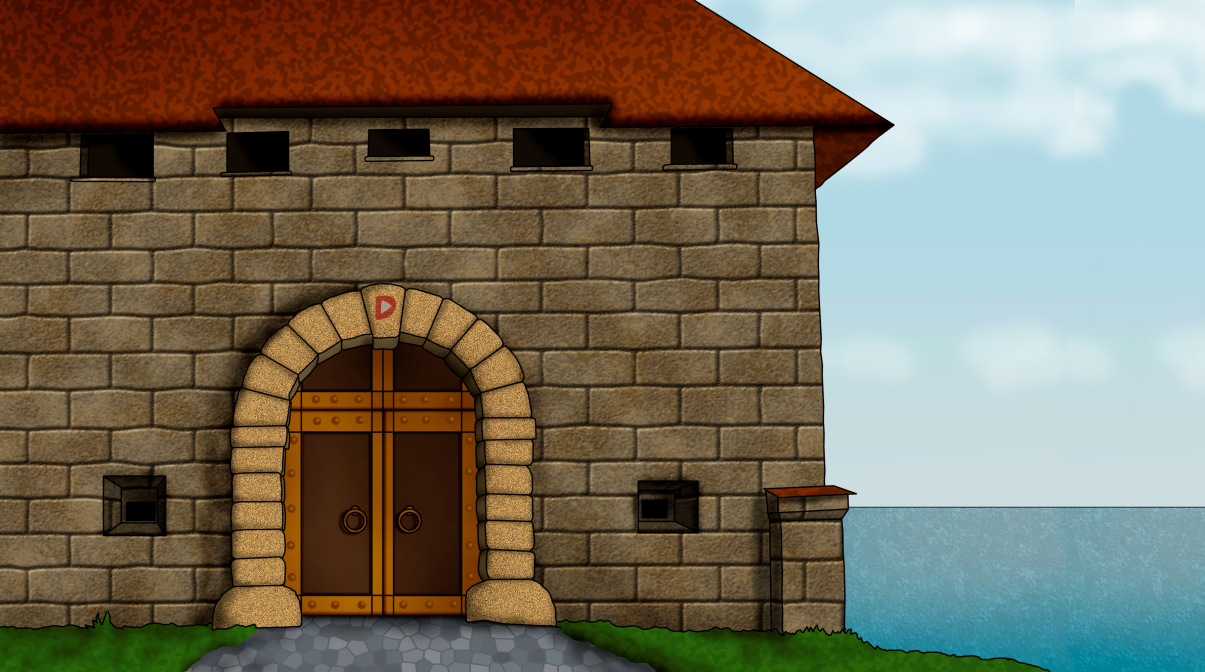 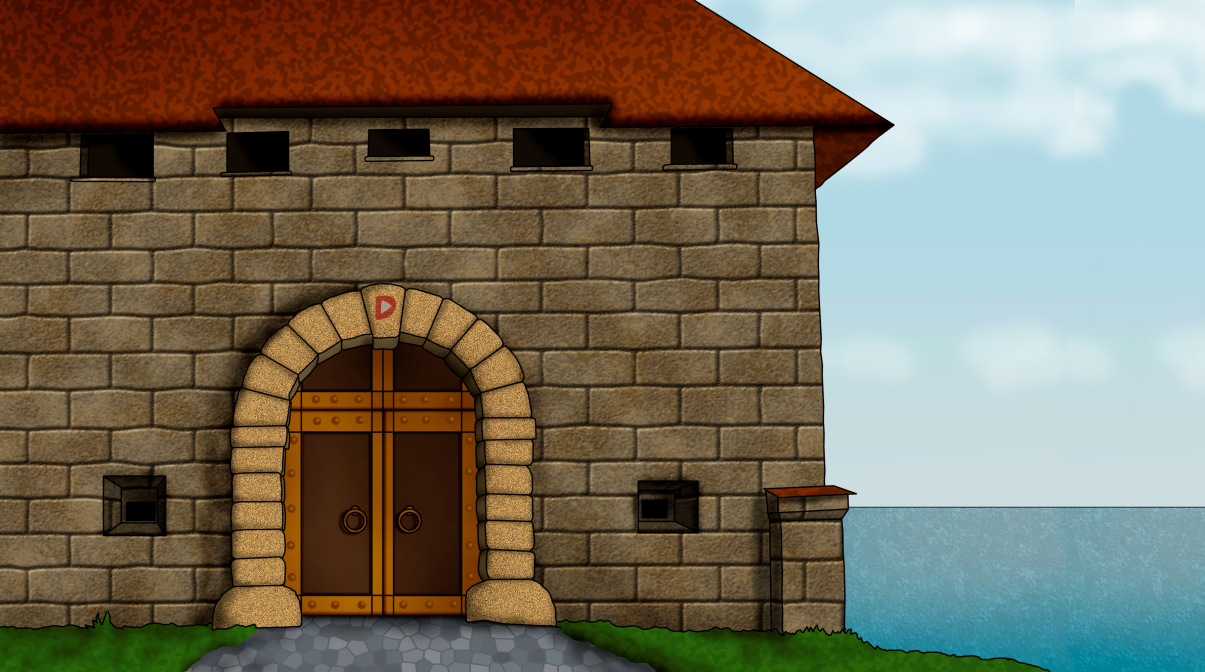 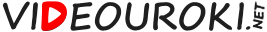 Относительность движения
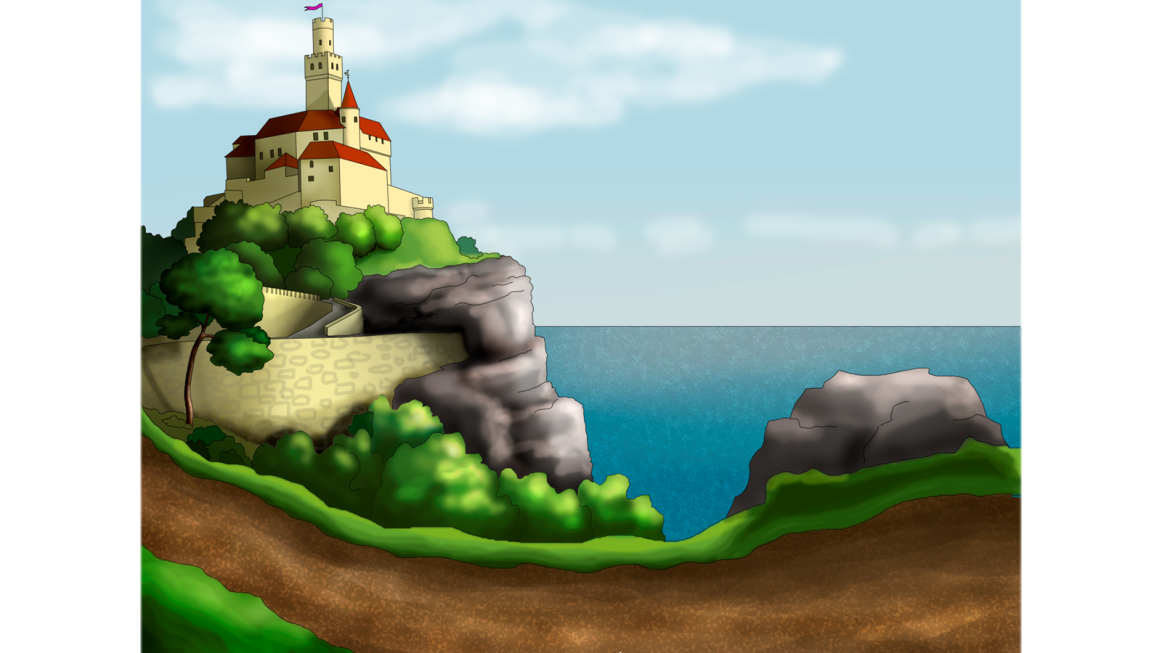 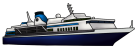 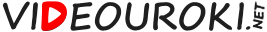 Самолёт летит в одной плоскости. В начальный момент времени самолет находится на высоте 1000 м и на расстоянии 5 км от аэродрома. Постройте соответствующую систему координат и отметьте на ней самолет в начальный момент времени.
y, м
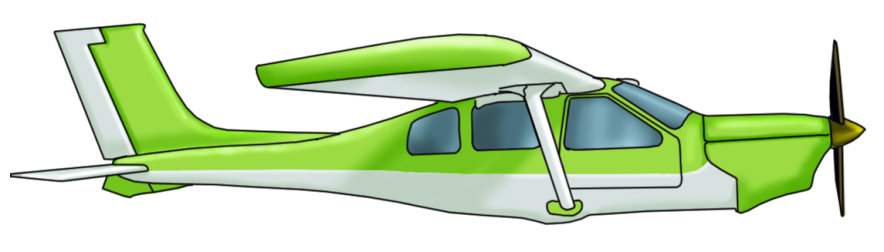 1000
Аэродром
x, м
5000
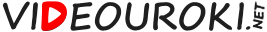 Если самолёт, двигаясь равномерно, ежеминутно поднимается на 1200 м и удаляется от аэродрома на 3000 м, то, как описать его движение?
Дано:
y, м
Как описать движение?
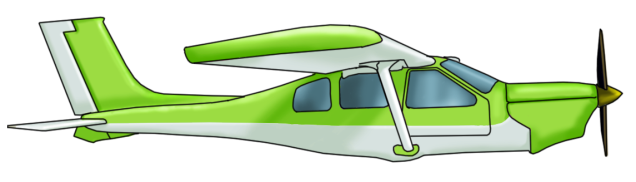 1000
Аэродром
x, м
5000
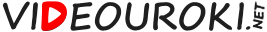 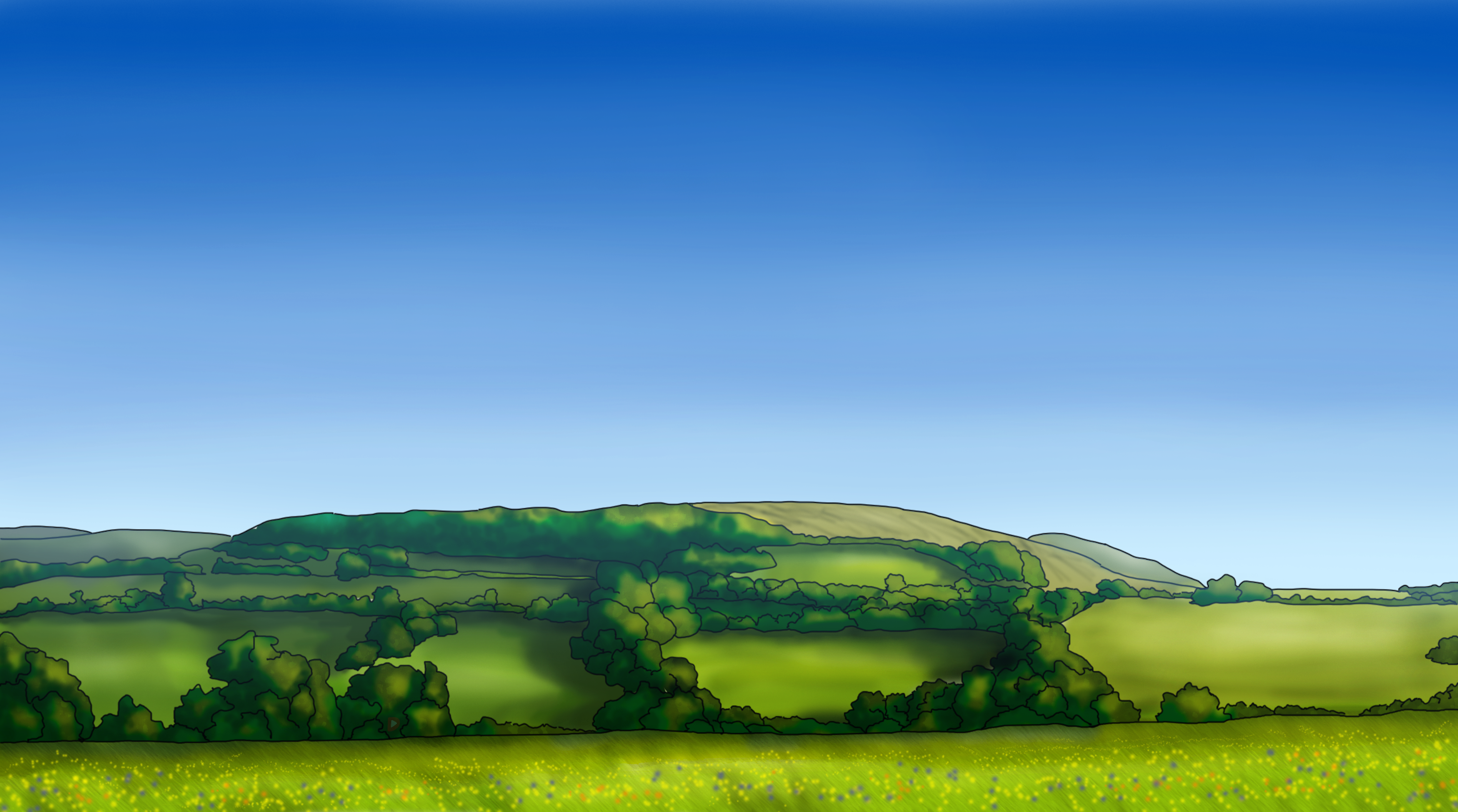 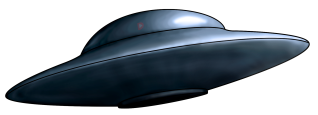 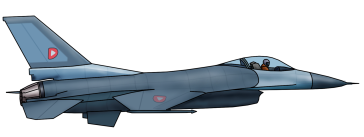 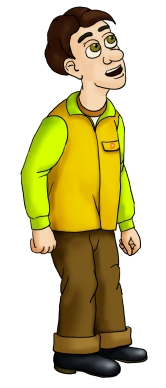 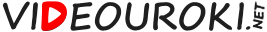 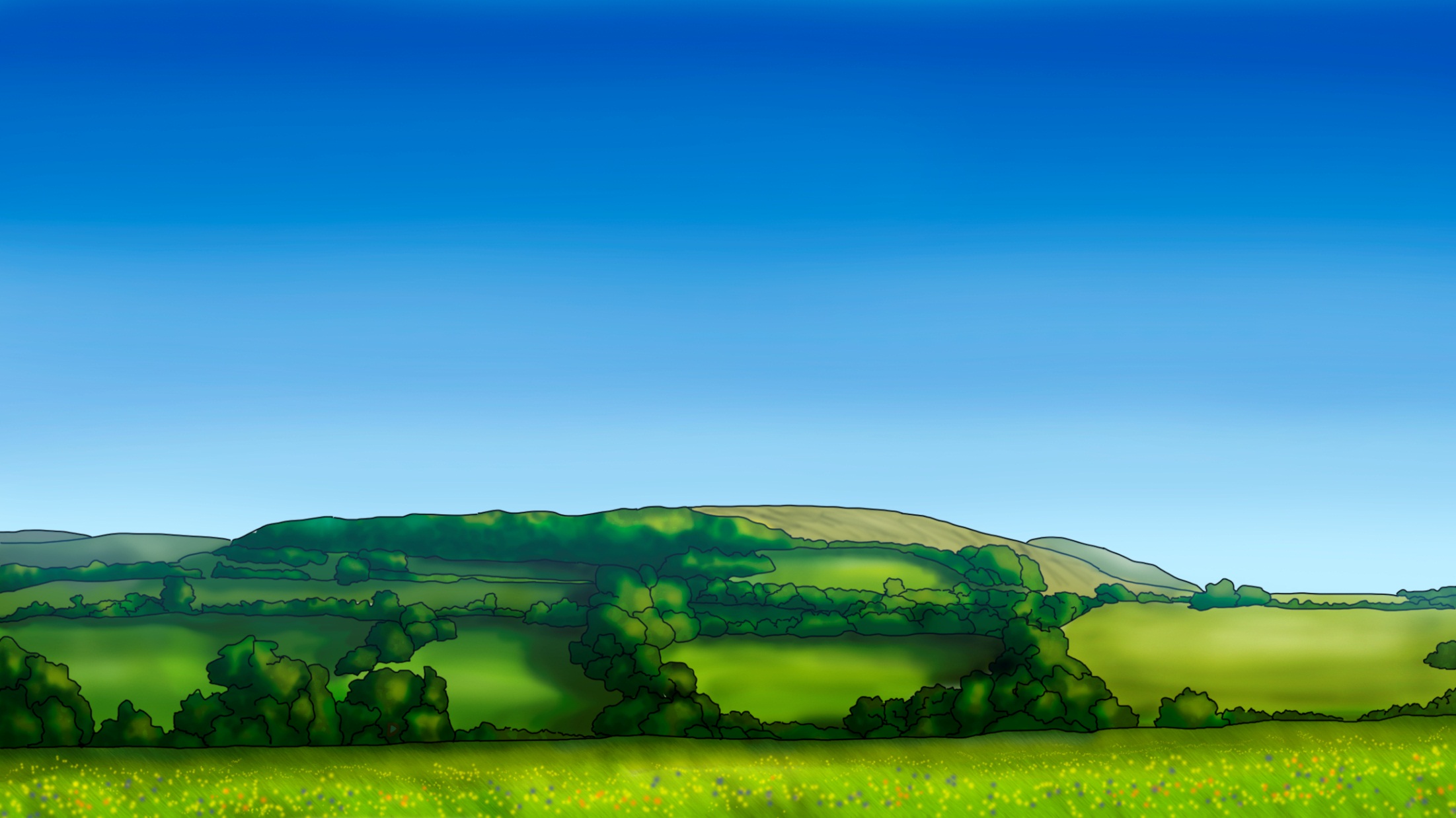 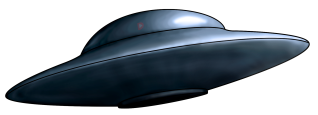 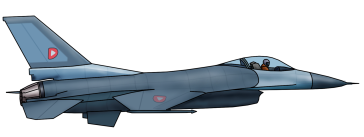 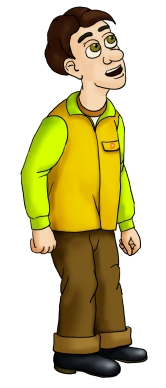 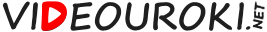 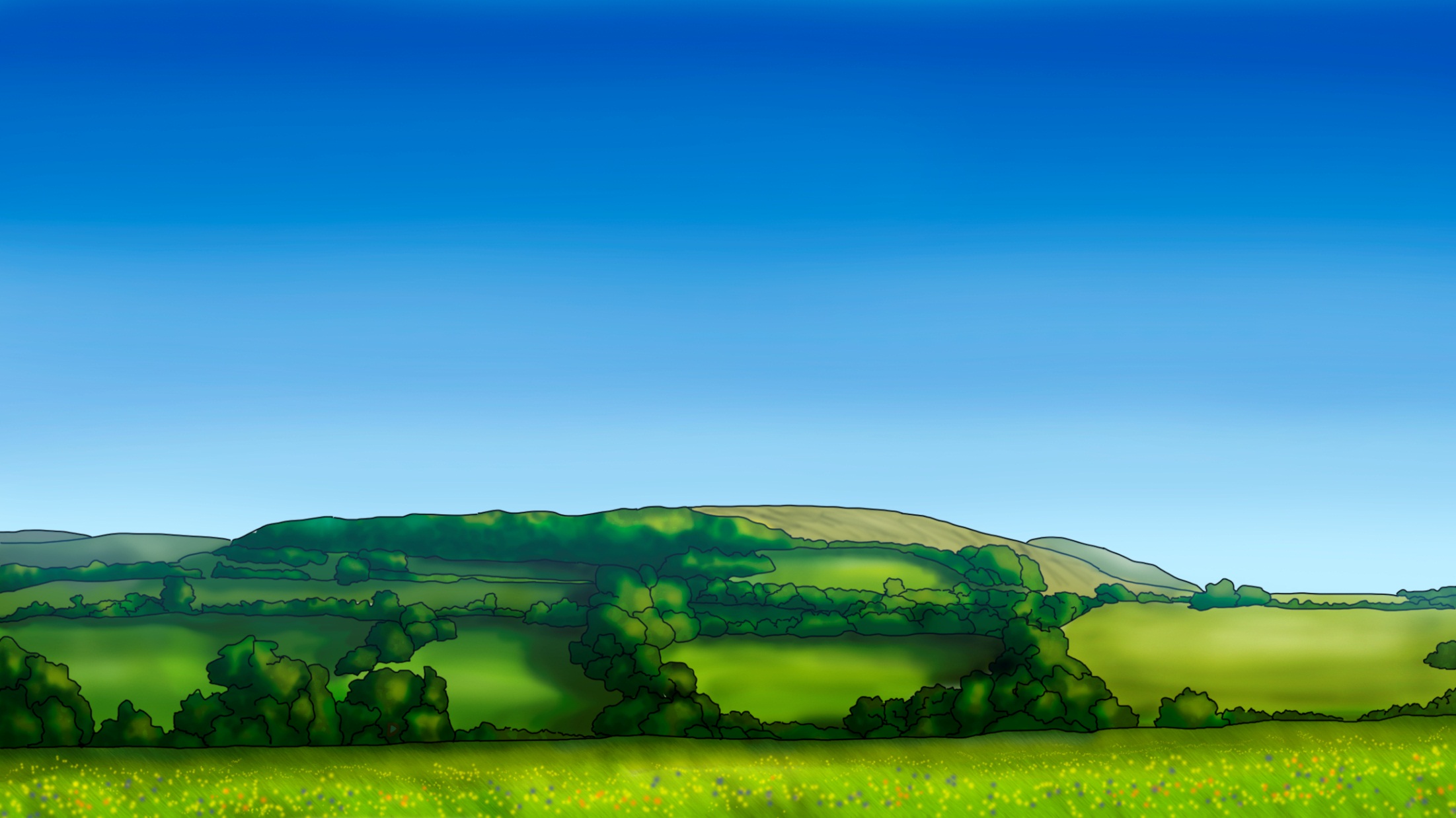 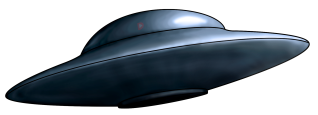 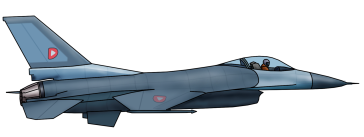 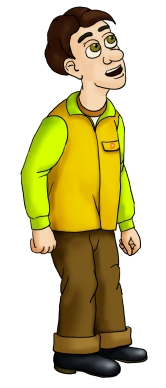 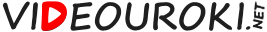 Основные выводы
Описание движения зависит от выбранной системы отсчёта.
Для описания движения необходимо составить уравнения движения.
Уравнения движения — это функции зависимости координат или радиус-вектора от времени. 
Уравнения движения называются кинематическими.
Траектория — это линия, вдоль которой движется точка в пространстве.
Прямолинейное движение — это движение по прямой.
Криволинейное движение — это движение по кривой.
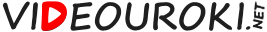